Baryon Number Violation Searches in DUNE
Tyler D. Stokes for the DUNE Collaboration
CoSSURF 2022
May 12, 2022
The Deep Underground Neutrino Experiment (DUNE)
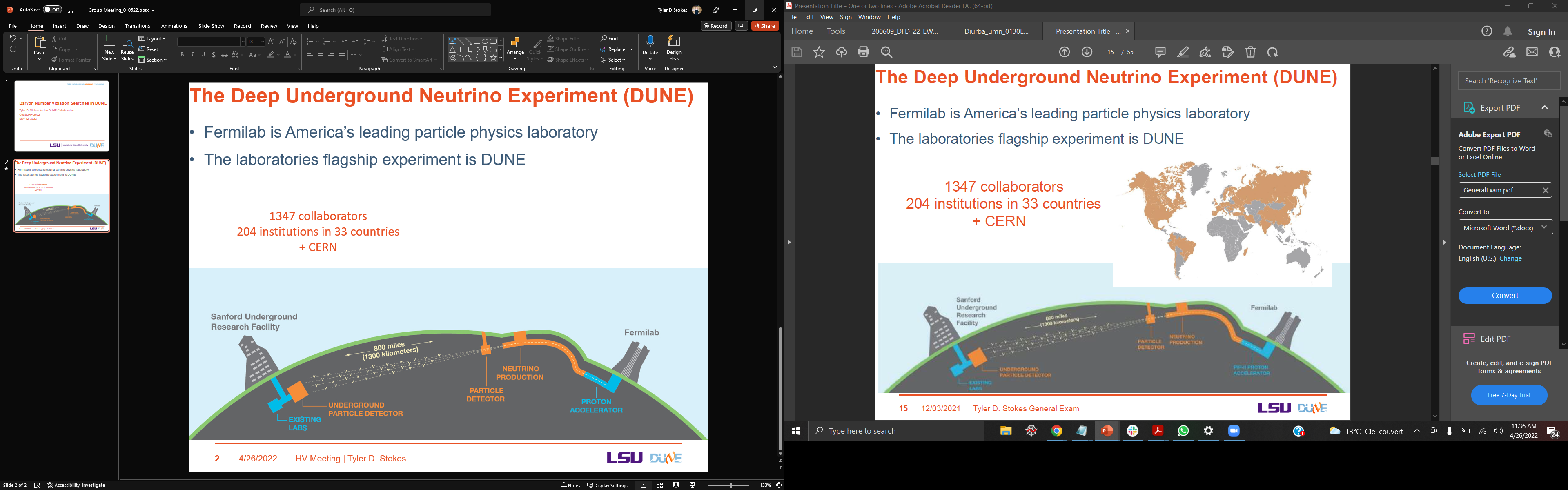 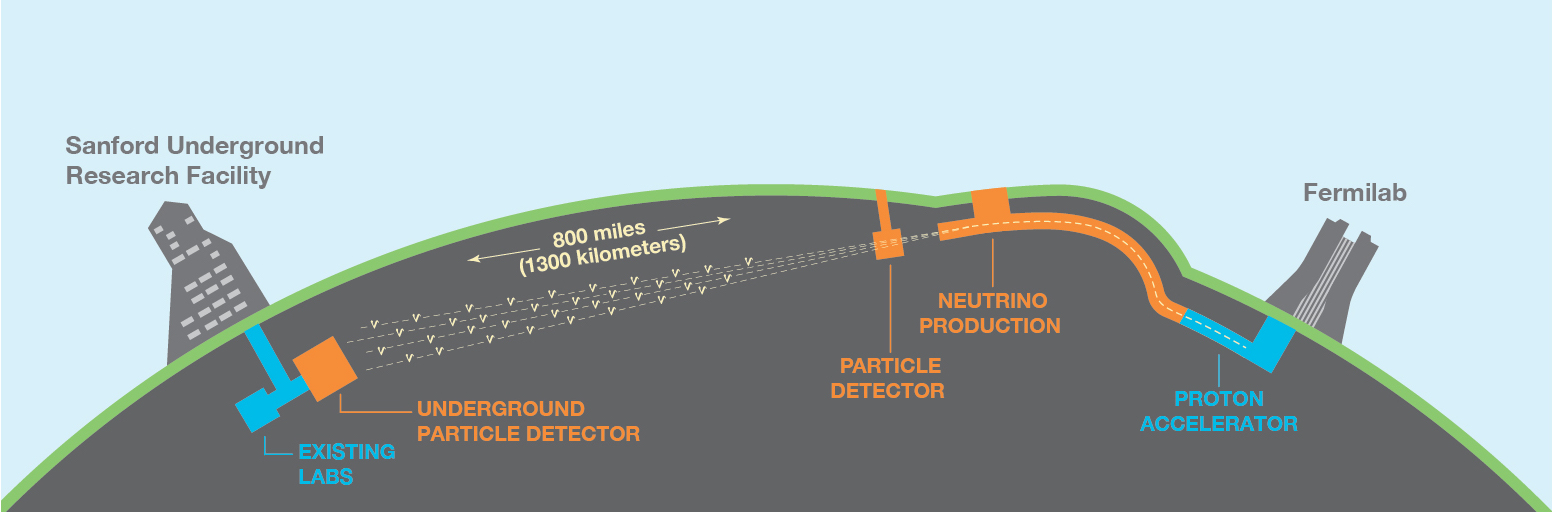 1347 collaborators
204 institutions in 33 countries + CERN
2
5/12/2022
CoSSURF 2022 | Tyler D. Stokes
DUNE At SURF
DUNE Far detectors will sit 1.5 km underground
Four far detector modules each composed of 17.5 kt of LAr 
In this talk we assume each detector has 10 kt of fiducial volume
Cryostats are each 65.8 m long, 18.9m wide and 17.8m tall
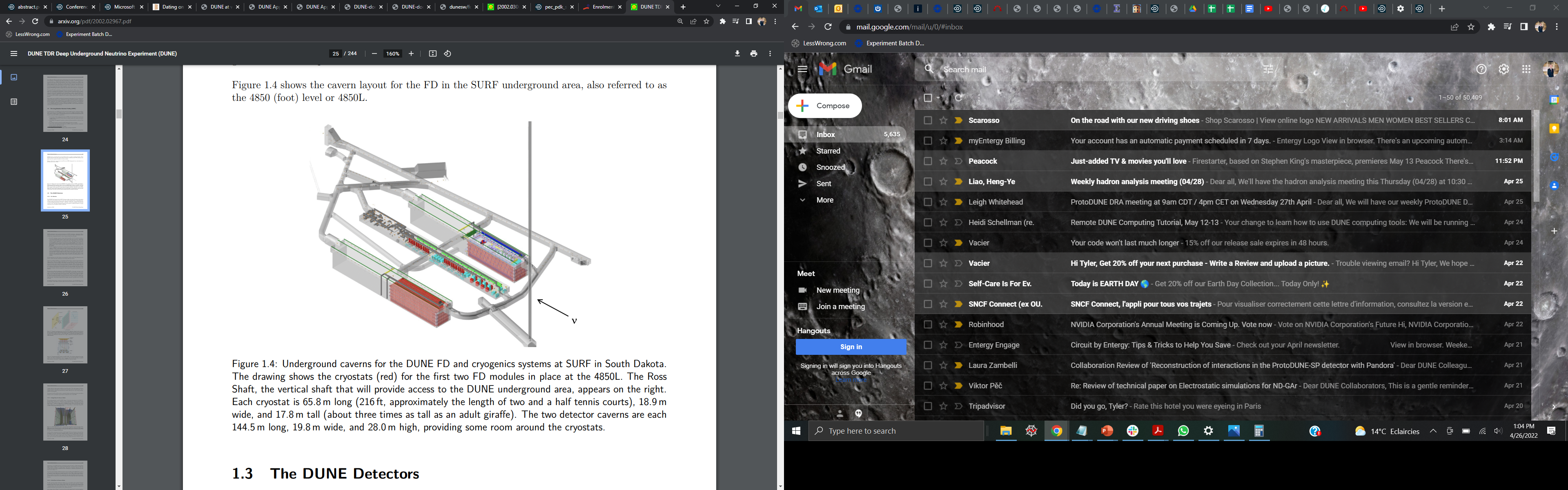 3
5/11/2022
CoSSURF 2022 | Tyler D. Stokes
LArTPC: How They Work
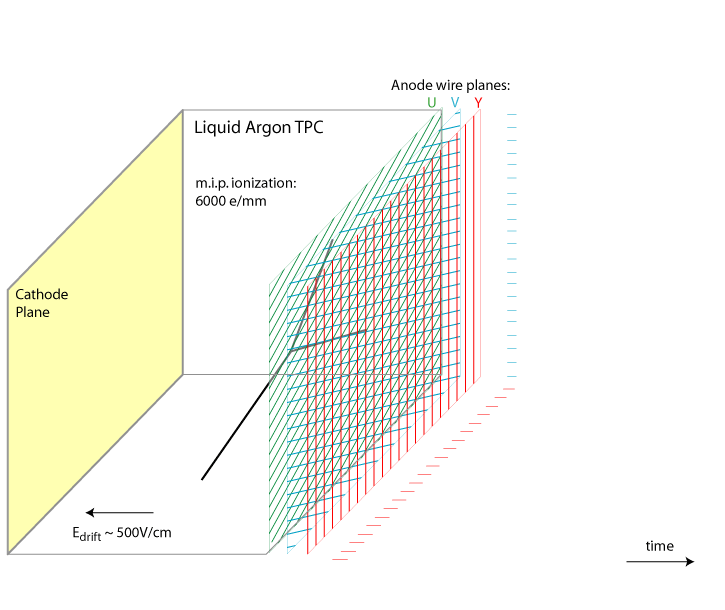 4
5/12/2022
CoSSURF 2022 | Tyler D. Stokes
https://iopscience.iop.org/article/10.1088/1748-0221/15/12/P12004
LArTPC Excellence
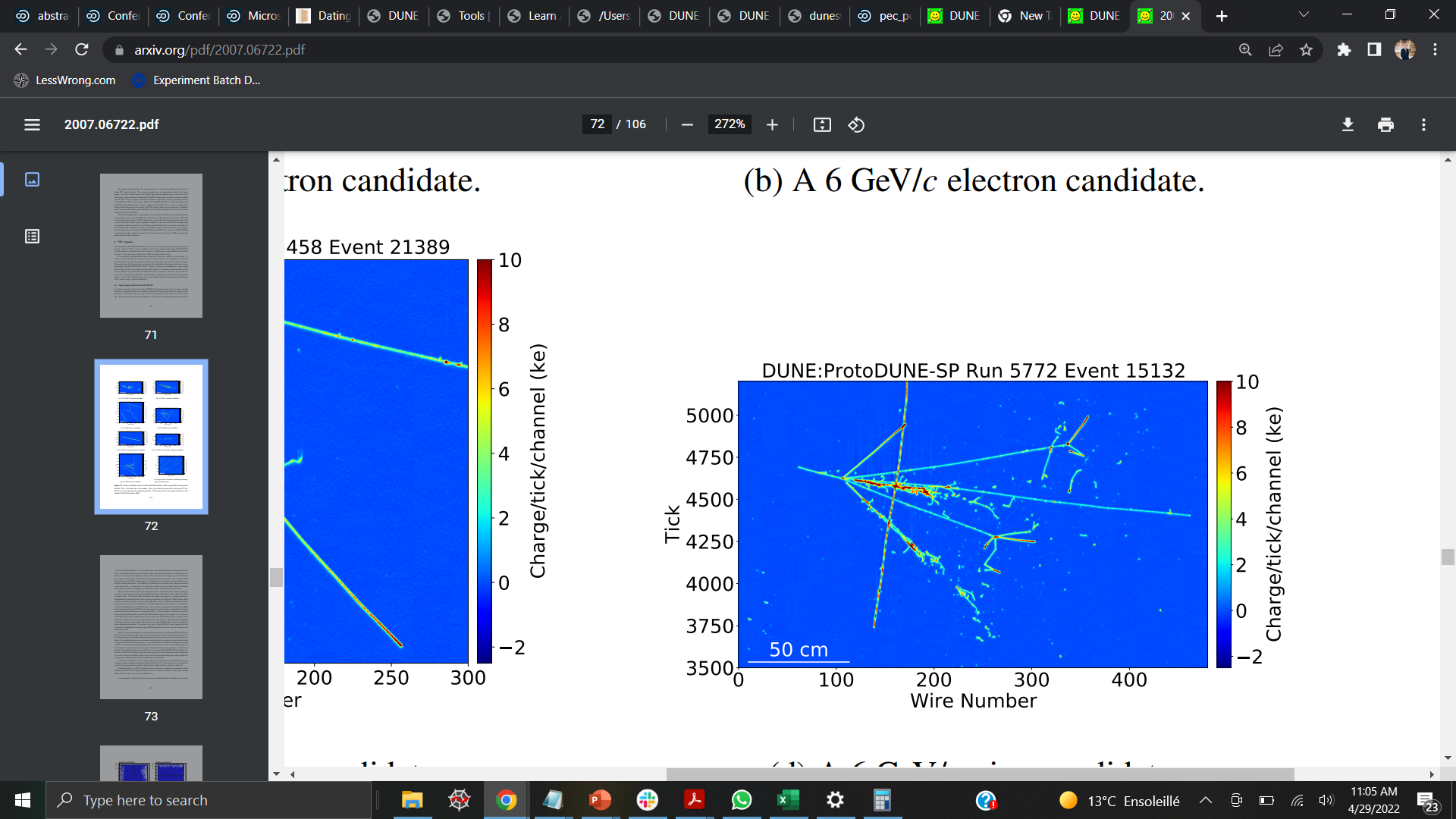 A 6 GeV/c Pion candidate
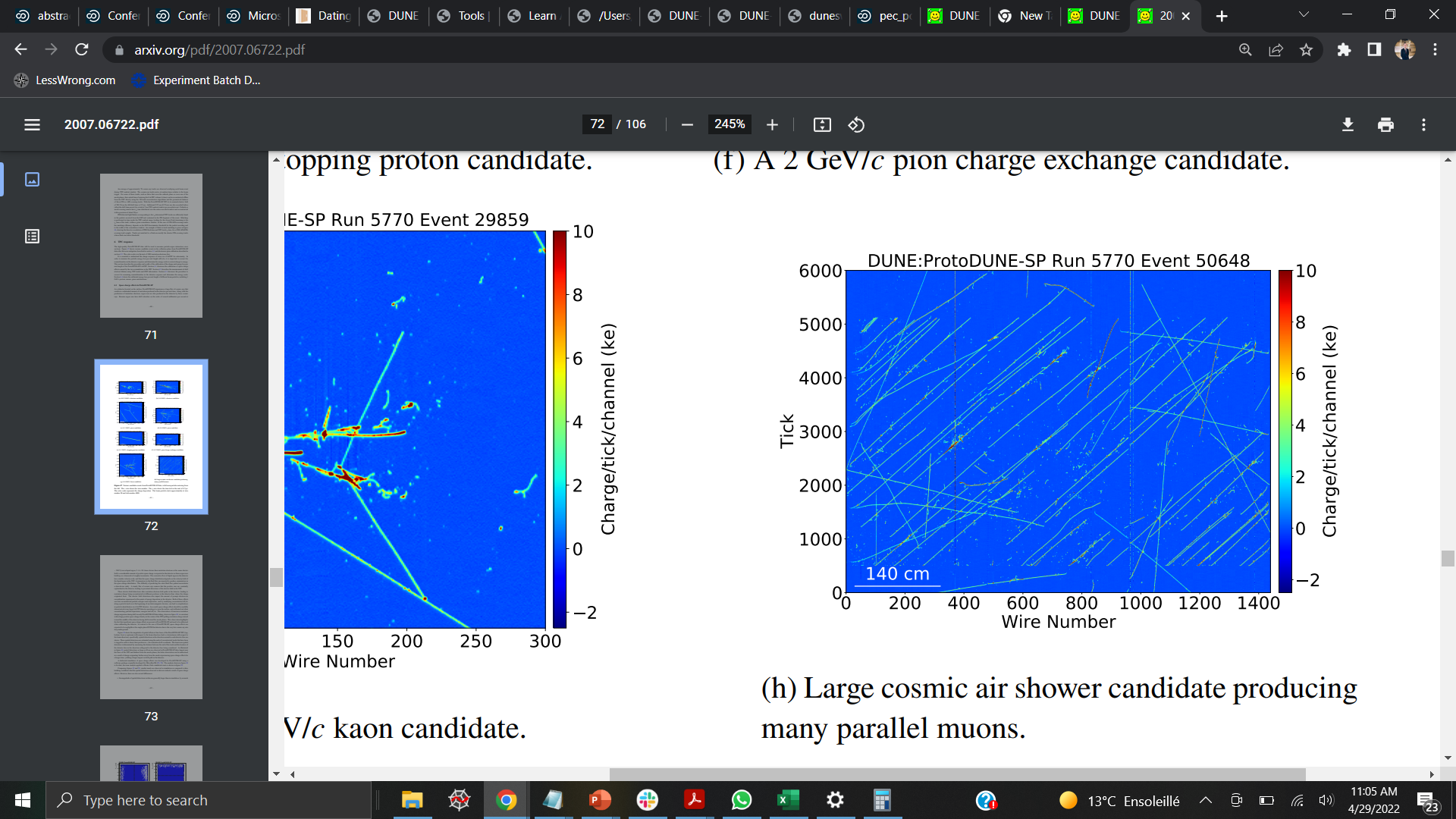 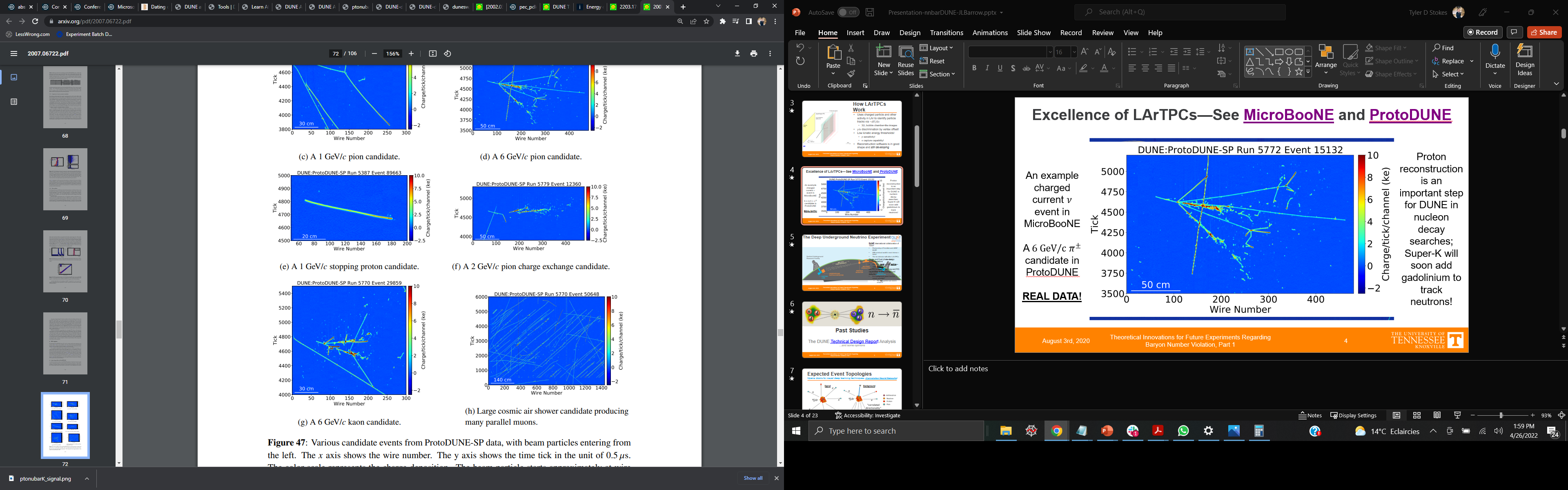 6 GeV/c Kaon candidate
Cosmic air shower candidate
5
5/12/2022
CoSSURF 2022 | Tyler D. Stokes
Baryon Number Violation
Nucleon Decay
Baryon Number Violation: Nucleon Decay
Background: atmospheric neutrino CC and NC interactions
7
5/12/2022
CoSSURF 2022 | Tyler D. Stokes
A BDT multivariate analysis is used to classify events
A high scoring atmospheric MC event
A high scoring signal MC event
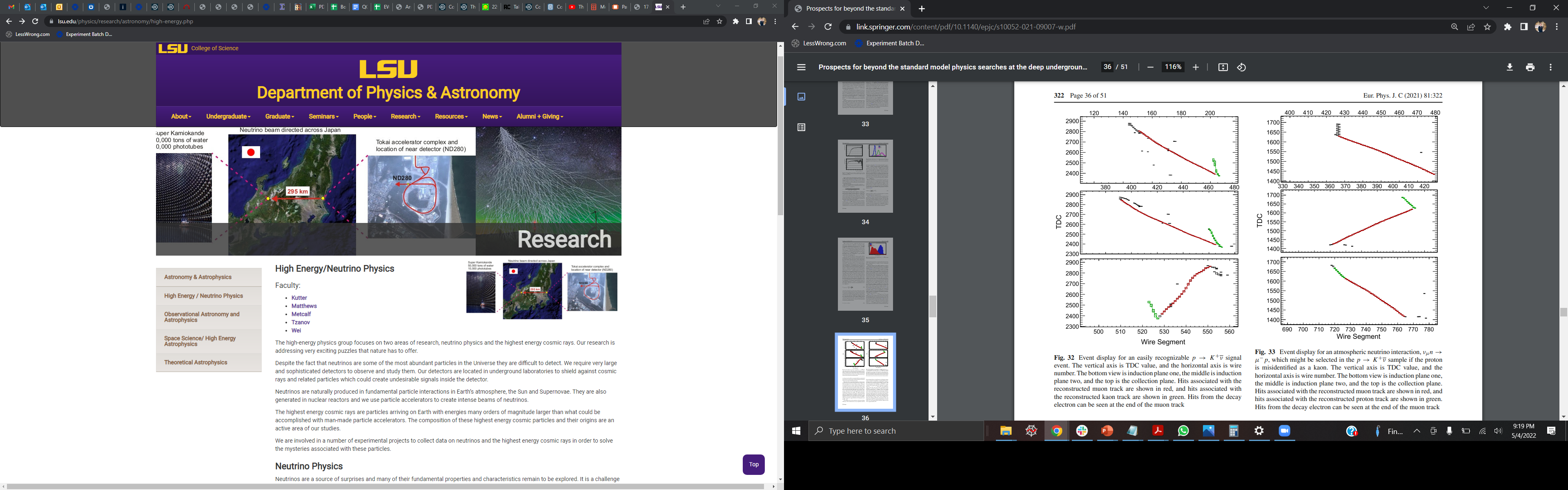 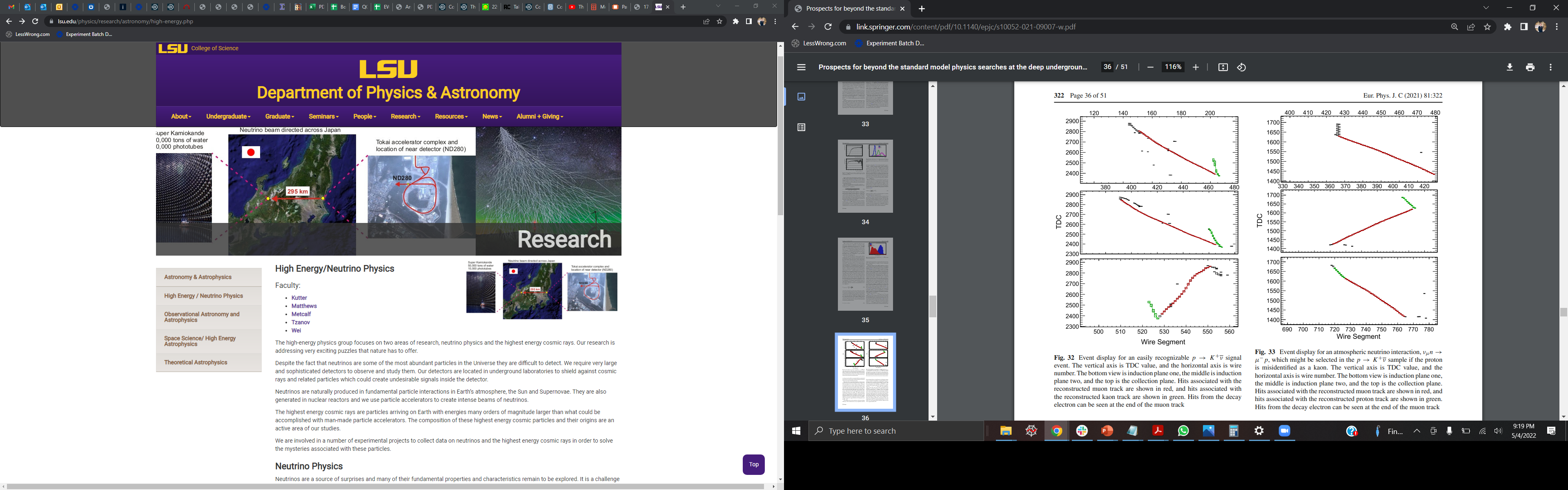 Drift Time
Drift Time
https://link.springer.com/article/10.1140/epjc/s10052-021-09007-w
8
5/12/2022
CoSSURF 2022 | Tyler D. Stokes
Kaon FSI Effects
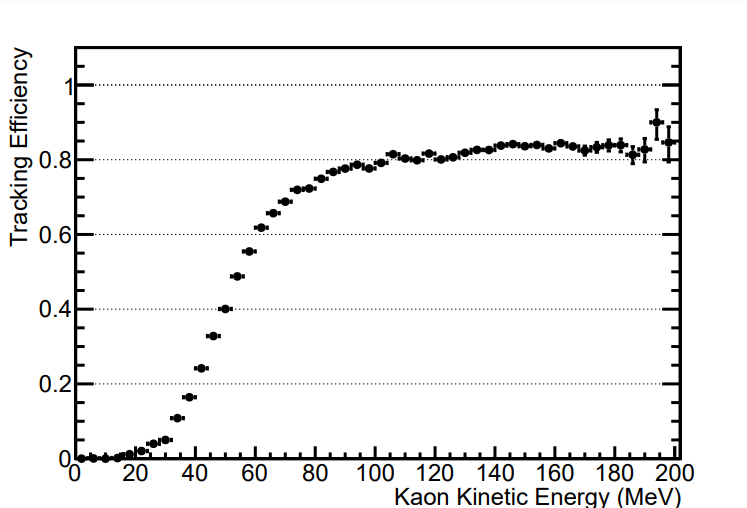 Top Left: Kaon kinetic energy without and with FSI
Top Right: Kaon tracking efficiency
Ongoing work for improving low energy Kaon reconstruction
https://link.springer.com/article/10.1140/epjc/s10052-021-09007-w
9
5/12/2022
CoSSURF 2022 | Tyler D. Stokes
https://link.springer.com/article/10.1140/epjc/s10052-021-09007-w
Kaon tracking efficiency: 58%
With improved reconstruction this can be greatly improved
30% signal efficiency
Main limiting factor in signal efficiency  is K/p separation
3x10-6 background suppression
1 background per Mton-year or 25 years of data
Systematics:
2% on signal from FSI uncertainties
20% on background from neutrino flux and cross-section uncertainties
Expected Sensitivity
400 kt-year exposure with no observed events  a limit of 1.3x1034 years
Current Limit by SK
5.9x1033 years
https://journals.aps.org/prd/abstract/10.1103/PhysRevD.90.072005
10
5/12/2022
CoSSURF 2022 | Tyler D. Stokes
Current Limit by Fréjus
3.2x1031 years
https://www.sciencedirect.com/science/article/pii/037026939191479F
11
5/12/2022
CoSSURF 2022 | Tyler D. Stokes
Signature: 3 EM showers
Invariant mass ~1 GeV
Background: atmospheric neutrinos
Preliminary analysis based on MC Truth
Reconstruction only approximated
400 kt-year exposure  A limit of 8.17x1033 years to 1.1x1034 years
Depending upon reconstruction
Can reach SK limit by doubling exposure
Current Limit by SK
2.4x1034 years
https://journals.aps.org/prd/abstract/10.1103/PhysRevD.102.112011
12
5/12/2022
CoSSURF 2022 | Tyler D. Stokes
Baryon Number Violation
Phys. Rev. D 101, 036008 (2020)
https://journals.aps.org/prd/abstract/10.1103/PhysRevD.78.016002
14
5/12/2022
CoSSURF 2022 | Tyler D. Stokes
Annihilation produces multiple pions 
So called “pion star”
FSI can yield nucleon knock outs
Main background are NC atmospheric events
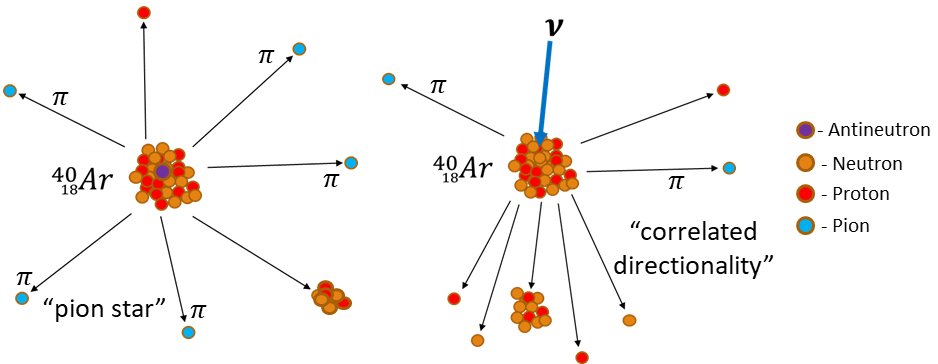 https://indico.fnal.gov/event/44472/contributions/192778/
15
5/12/2022
CoSSURF 2022 | Tyler D. Stokes
A BDT multivariate analysis is used to classify events
A high scoring atmospheric MC event
A high scoring signal MC event
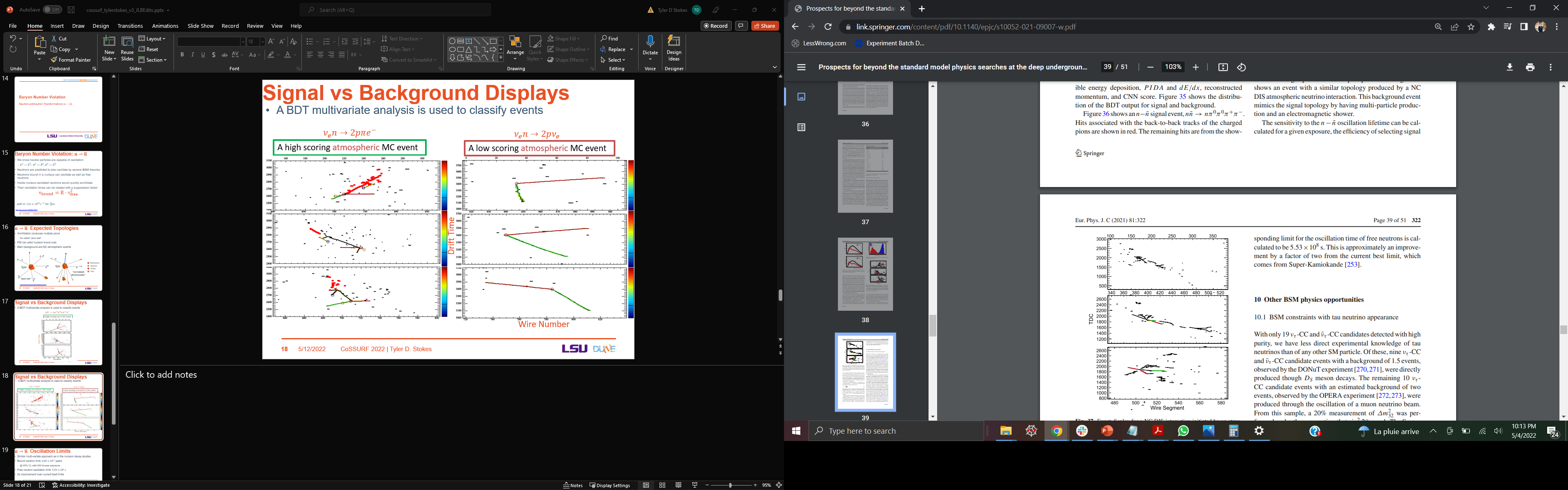 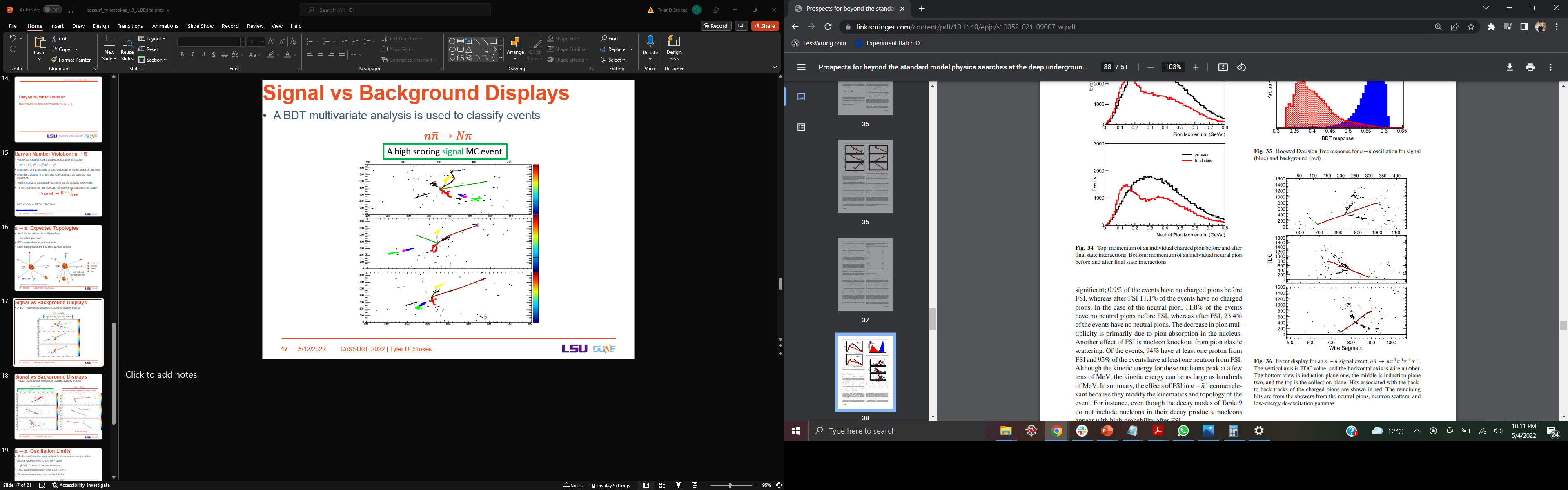 Drift Time
Drift Time
https://link.springer.com/article/10.1140/epjc/s10052-021-09007-w
16
5/12/2022
CoSSURF 2022 | Tyler D. Stokes
Current Limit by SK
3.6x1032 years
https://www.sciencedirect.com/science/article/pii/037026939191479F
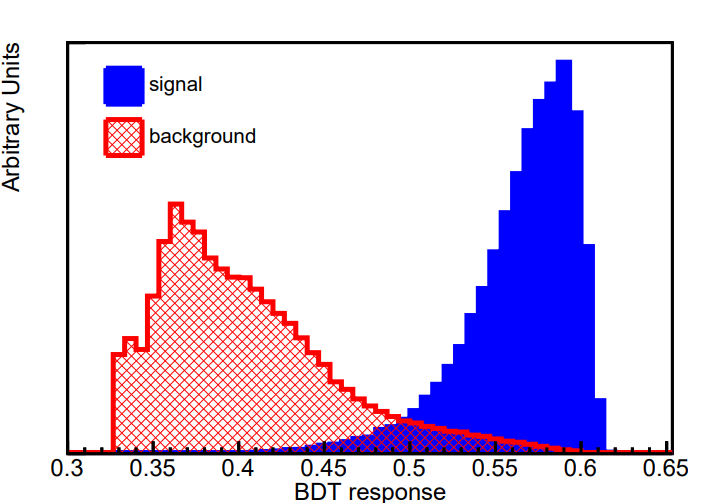 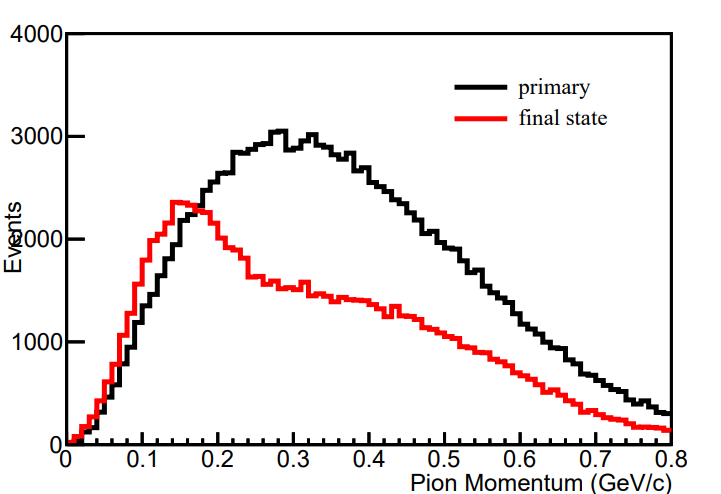 https://link.springer.com/article/10.1140/epjc/s10052-021-09007-w
17
5/12/2022
CoSSURF 2022 | Tyler D. Stokes
Summary
18
5/12/2022
CoSSURF 2022 | Tyler D. Stokes
Thank you for time!
Questions?